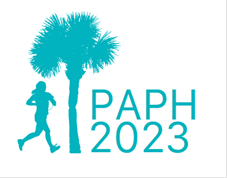 Specific Aims
“The most vital part of a grant is the specific aims section. As the leading section of the proposal, the specific aims section serves as a 1-page synopsis that needs to gain the attention and interest of the reviewers.”				
Goldstein, et al, 2020
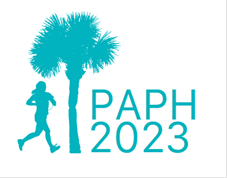 Key Characteristics
Clarity is critical
Flow must be smooth, logical
Components
Set Context
What is known?
What is not known?
Overarching goal
Aims statements
Significance, Innovation
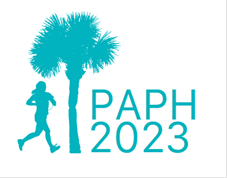 The Aims Statements
Clear
Concise
Limit to small number
More is NOT better
Each aim must be:
Significant
Not dependent on other aims
Addressed by methods
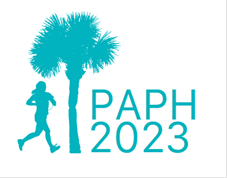 Phrasing the Aims Statements
 
Many appropriate approaches
Use strong words – determine, identify, test
Avoid weak words – explore, examine, consider
Can include hypotheses  (not mandatory)
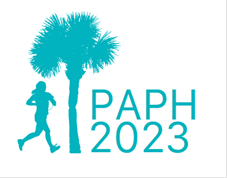 Drafting Tips

Draft the aims first
Revisit frequently as the grant develops
Avoid mission creep
Rephrase aims if necessary
Short paragraphs
Spacing 
Bold, italicize, underline selectively